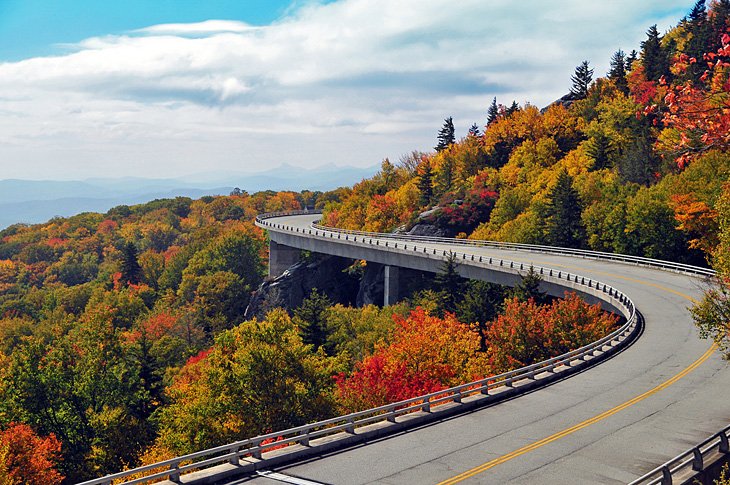 North Carolina Public Health Finance Report Fiscal Year 2021-2022
October 18,2023
Fast Facts
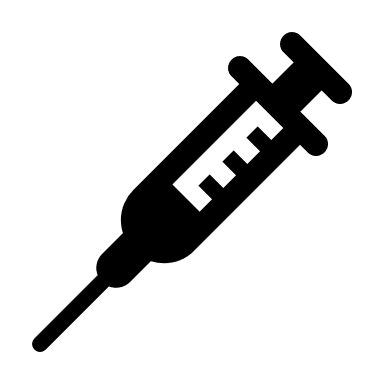 43% of Health Departments are using 100% or more of their Communicable Disease Budget
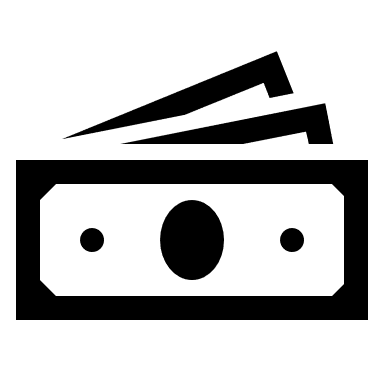 65% of the Communicable Disease Budget is allocated to employee salaries
23% of Local Appropriations go towards funding General Administration at the Health Department
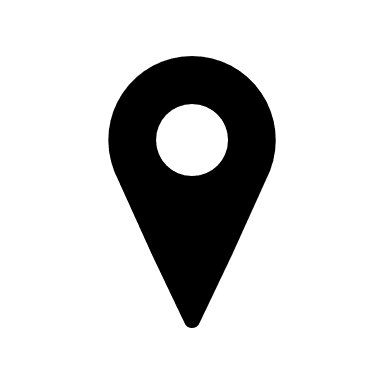 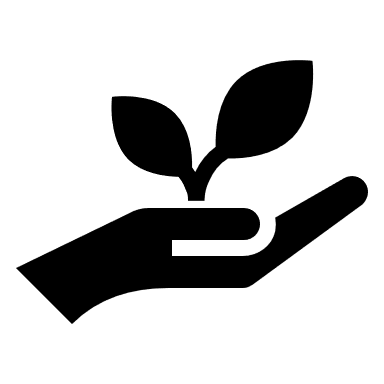 53% of the Environmental Health Revenue is provided by Local Appropriations
K=Thousand 
M=Million
N=62
K=Thousand 
M=Million
N=62